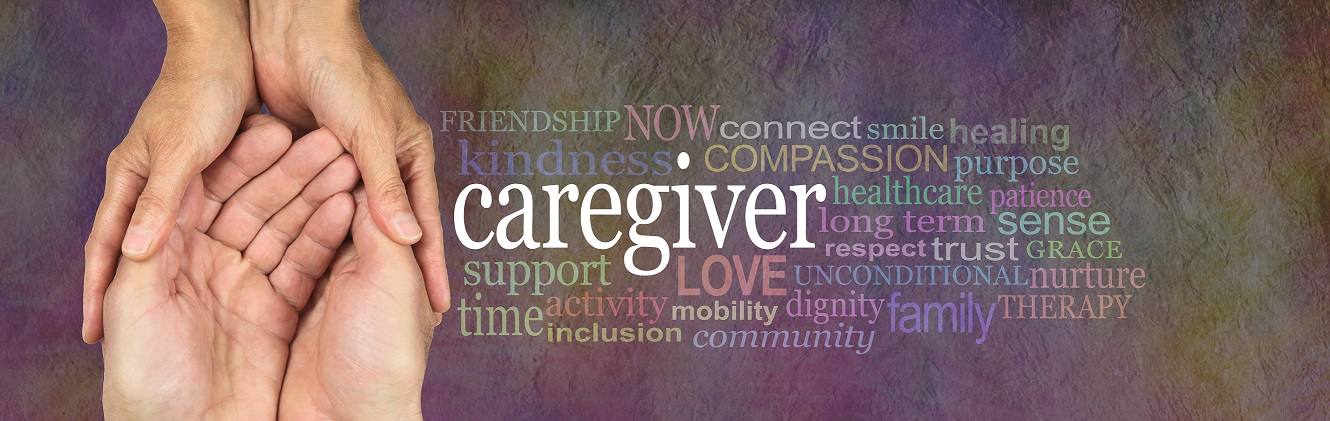 Navigating the Caregiver Journey
Kim Warnick, Certified Dementia Practitioner & Caregiver
Objectives
Define who is considered a caregiver.
Provide general tips for caregivers.
Learn about safety, legal and financial planning, creating a care team and self care.
Discuss education and future care planning considerations.
Who is a caregiver?
Helping a family member or friend is something people often do without calling themselves a“ caregiver.” If you give your time to help a person, you are a member of the person’s care team. That means you are a “caregiver.”
You’re not alone if you do not have any training to be a caregiver and it’s common to feel a little unprepared.
Over 11 million Americans provide unpaid care for people living with Alzheimer’s or another dementia.
70% of dementia caregivers report being stressed when coordinating care.
Caregivers of loved ones with dementia indicate substantial emotional, financial and physical difficulties.
The Positive: 92% of caregivers say that caregiving is rewarding.
Prioritize Safety!
General Caregiving Tips
Start Financial and Legal Planning Early!
Preparation is Key!
Having conversations about the future can help you feel better prepared to make decisions for the person you are caring for when they are no longer able to care for themselves.
Create  A Care Team!
Educate yourself! Knowledge is Power!
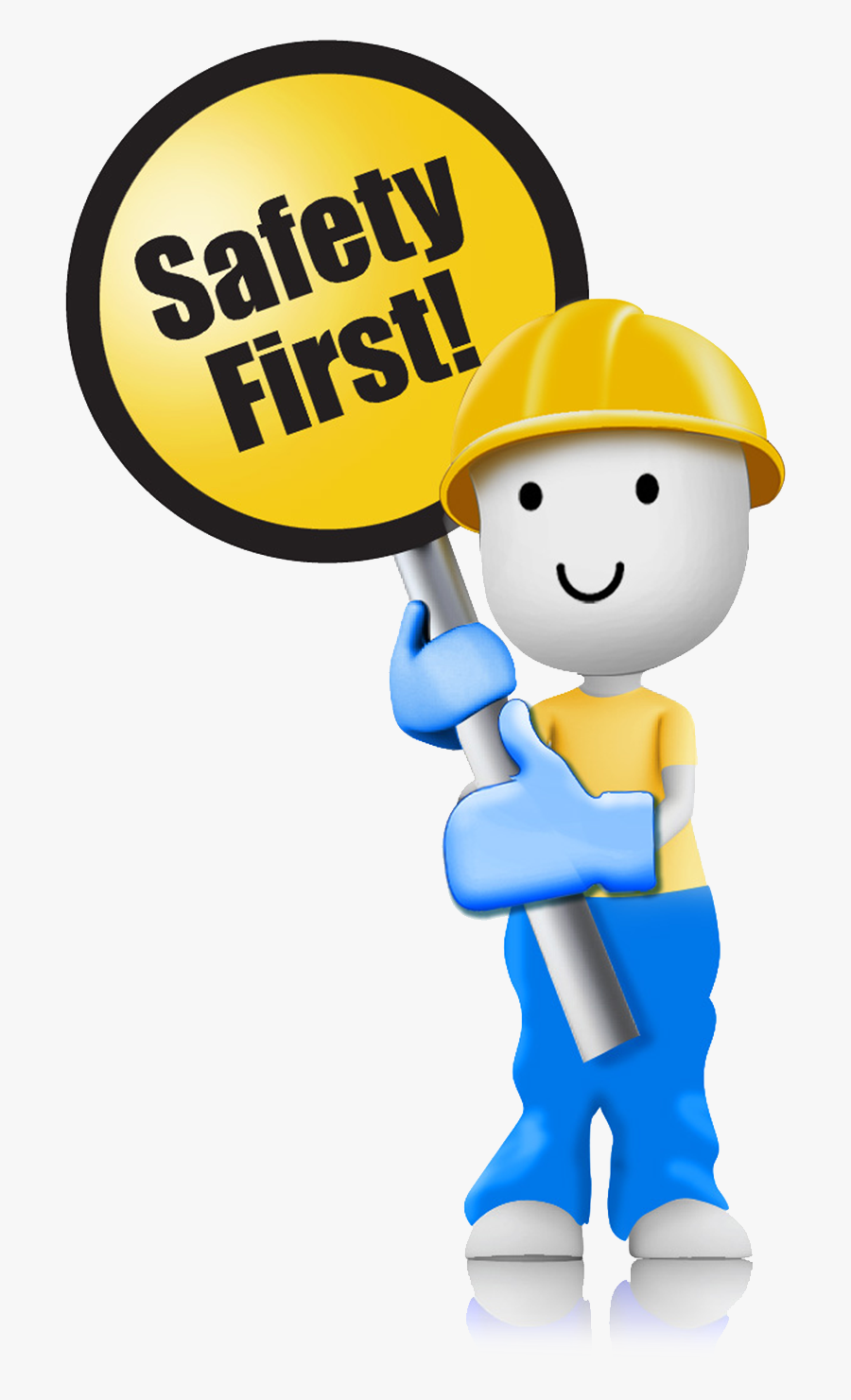 Home Safety Tips
Driving Safety
Ensure that the home is free of clutter, trips hazards and install grab bars to prevent slips and falls in the bathroom.
Get a home safety assessment.
Consider installing a security system and fall alert devices.   
Ensure smoke alarms are in working order and have access to a fire extinguisher.
Ensure medications  are being managed properly and secured.
When caring for a loved one with dementia, implement additional safety measures.
Review the safety guide available on Alzheimer’s Tennessee website.
Prepare for Emergencies! Pack a to-go bag with clothes, medicines, snacks, etc.
Review the Hartford’s Safe Driving guide on how to communicate with your loved one about driving.
Share safety concerns with the doctor and ask for a driving evaluation.  Patricia Neal can conduct an assessment.
Consider additional transportation options such as friends, neighbors, church members, Ubers or in-home care agencies.
Reach out to the CAC office on Aging Volunteer Assisted Transportation to apply for assistance.   Ph: 865-673-5001
Not sure where to start? Review the Conversation Starter Guide offered by the Conversation Project. https://theconversationproject.org
Do this together! Everyone should have an advance directive regardless of age. Visit www.advancedirectivestn.org.
Contact the Office on Aging to conduct a Benefits Checkup to ensure all eligible benefits are being received . Savings Check Up – Office on Aging (knoxseniors.org) or call 865-546-6262.
Legal and Financial Planning
The NIH offers this guide with worksheets. Advance Care Planning: A Conversation Guide | Publication Ordering System and Contact Report System (nih.gov)
AARP has a financial workbook for family caregivers. www.aarp.org/caremoneyguide
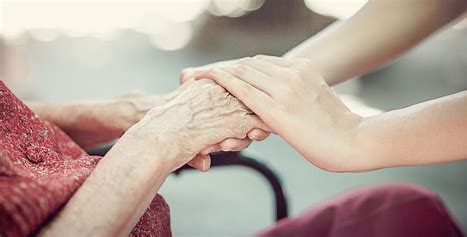 Creating a Care Team
Health Care Professionals: Primary care doctor, nurses, therapists, home health care agencies, assisted living staff
Don’t Do This Alone!
Service Providers: Financial planners, elder care attorneys, insurance agents, support groups, law enforcement agencies, fire department, home maintenance company
Are you limiting your caregiving team?
Personal Team: Immediate and extended family, friends, coworkers, neighbors, clergy, members of the congregation
Create a task list for all the things that need to be taken care of each day, week or month.  Include the person you are providing care for.  Mark the tasks that ONLY you can do, then assign the rest to your care team.
How well do you take care of yourself? Think about why you don’t take better care of yourself?
Do you feel guilty? Do you feel you don’t have time to worry about yourself?
Are you afraid others will think you are being selfish if you take time for yourself?
Legal and Financial Planning
Start thinking in a different way about taking better care of yourself. Schedule time in the day for you.
Example: Instead of saying I don’t have time to go to the doctor, consider saying: I must take care of me so I can care for my loved one.
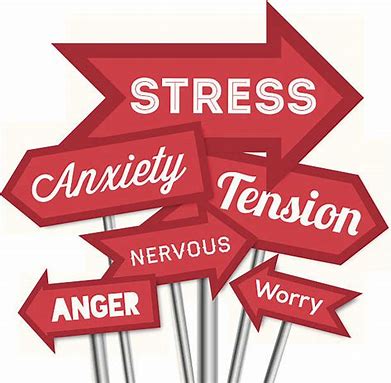 Causes of Stress and Strategies for Healthy Stress Management
Emotional demands of caring for a loved one and uncertainty  of new roles
Conflicting demands ( work, children, friends)
Recognize the signs of stress
Learn what causes you stress
Identify what you can change and let go of  and what you can’t.
Join a caregiver support group!
Make time for stress relieving activities: exercising, listening to music, stretching, breathing exercises and meditating!
 LAUGH and HAVE SOME FUN!
Educate Yourself and Prepare for  Future Care
Take advantage of in-home care services sooner than later. Interview several agencies and have a list of tasks. Set up services before a crisis. Ask for referrals from friends and professionals.
Visit assisted living, memory care and skilled nursing communities, even if you aren’t sure about using them yet. Many have waitlists that can be several months long. to a year or more.
When visiting communities be prepared with a list of questions such as:  
How many caregivers are on staff at one time? 
Will I be able to meet with the care team?
Are there additional costs for levels of care?
Is there a time when my loved one might be discharged?
Can we utilize additional in-home care agencies? Can we have hospice providers?
Learn about palliative/hospice care early. Don’t wait to utilize services.
Learn as much as you can about your care partner’s illness. Knowledge is power!
Connect with support agencies to explore the services and education offerings.
When caring for a loved one with dementia, it is important to keep socializing and participating in cognitive activities that challenge the brain. 

Consider visiting a senior center or adult day program for enrichment activities. Ask the doctor for a prescription for these services.
Visit the National Family Caregiver Support Program on  the TN.gov website or call .1-866-836-6678
Caregiving.org has a list of resources for cancer, Alzheimer’s and other diseases. Resources | The National Alliance for Caregiving
Caregiving | National Institute on Aging (nih.gov)
Dementia-Specific Resources:

Alzheimer's Tennessee, Inc. – Support, Education and Research for Alzheimer's Disease and Related Dementias (alztennessee.org)
ALZNavigator | Alzheimer's Association
Alzheimer's Foundation of America | Resources for Alzheimer’s and Dementia Caregivers (alzfdn.org)
Additional Caregiver Resources